Hulshout:AANLEG RIOLERING kleine waterstraat en kortestraat
1	Bestaande toestand
Momenteel geen gescheiden riolering aanwezig in de straten

Bestaande buizen in slechte toestand
2
Hulshout: aanleg riolering kleine waterstraat en kortestraat
2	Aanleg gescheiden riolering
Volledig gescheiden rioleringsstelsel met scheiding afvalwater – hemelwater tot op perceelsniveau

Aanleg nieuwe afvalwaterleidingen onder de rijweg: beperkte leiding diameter (enkel afvalwater)

Behoud van bestaande grachten voor afvoer, berging en infiltratie niet-vervuild hemelwater

Aanleg van hemelwaterleidingen onder de rijweg: van Kleine Waterstraat 1 tot Kleine Waterstraat 11 en van Kortestraat 5 tot Kortestraat 11

Aansluitingen op bestaand gescheiden stelsel Grote Waterstraat
3
Hulshout: aanleg riolering kleine waterstraat en kortestraat
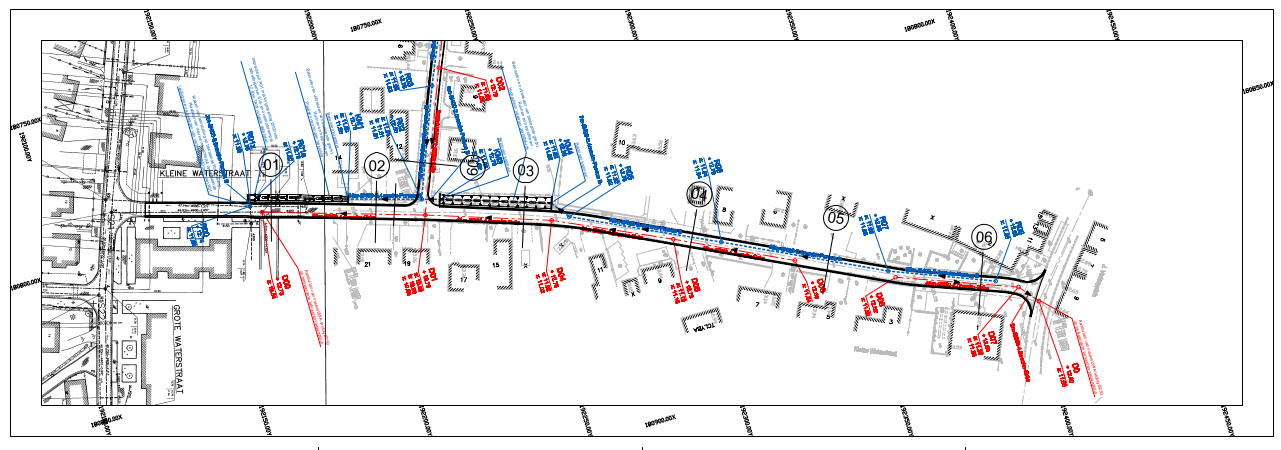 4
Hulshout: aanleg riolering kleine waterstraat en kortestraat
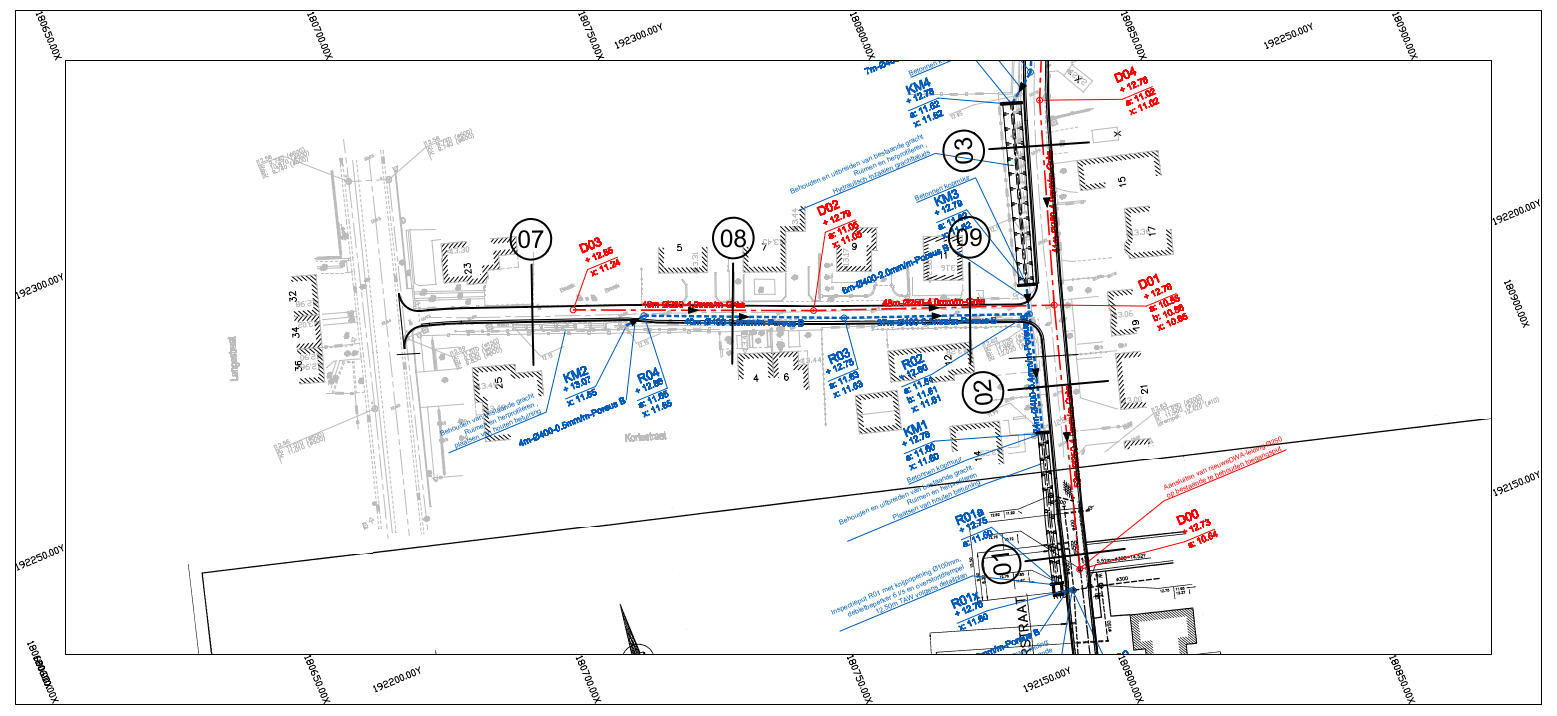 5
Hulshout: aanleg riolering kleine waterstraat en kortestraat
3	Wegeniswerken
Volledige wegopbraak nodig om rioleringswerken te kunnen uitvoeren

Herstel volgens oorspronkelijke toestand (asfalt met betonnen kantopsluitingen)

Kleine Waterstraat: 4 m asfalt met weerszijdig betonnen kantstrook 30 cm breed en oprijdbare betonnen boordsteen 20 cm breed (typedwarsprofiel A)

Kortestraat: 3 m asfalt met betonnen kantstrook en boordsteen pare kant en met betonnen boordsteen onpare kant (typedwarsprofiel B)

Kortestraat: wegversmalling tot 2,5 m asfalt ter hoogte van te behouden bestaande gracht
6
Hulshout: aanleg riolering kleine waterstraat en kortestraat
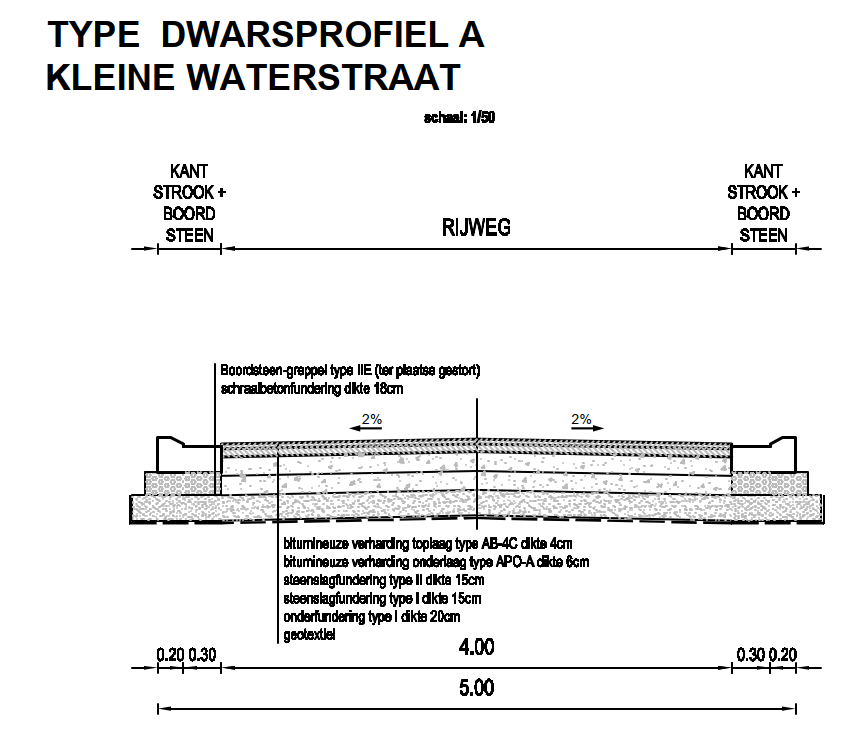 7
Hulshout: aanleg riolering kleine waterstraat en kortestraat
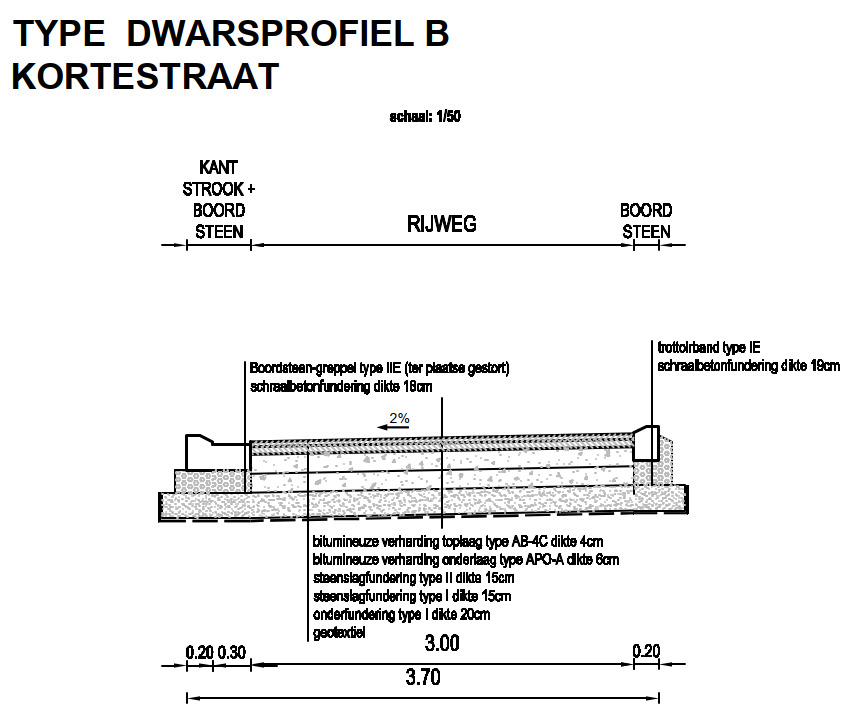 8
Hulshout: aanleg riolering kleine waterstraat en kortestraat
4	Timing en fasering
Plaatselijke voorafgaandelijke beperkte nutsleidingwerken: najaar 2020

Rioleringswerken: januari – februari 2021

Nutsleidingwerken (saneren waterleidingen, ondergronds brengen elektriciteit): maart – april 2021

Wegeniswerken: mei – juli 2021
9
Hulshout: aanleg riolering kleine waterstraat en kortestraat